Josef gibt sich 
zu erkennen
Eine Geschichte zum Nachdenken
- erzählt mit biblischen Erzählfiguren
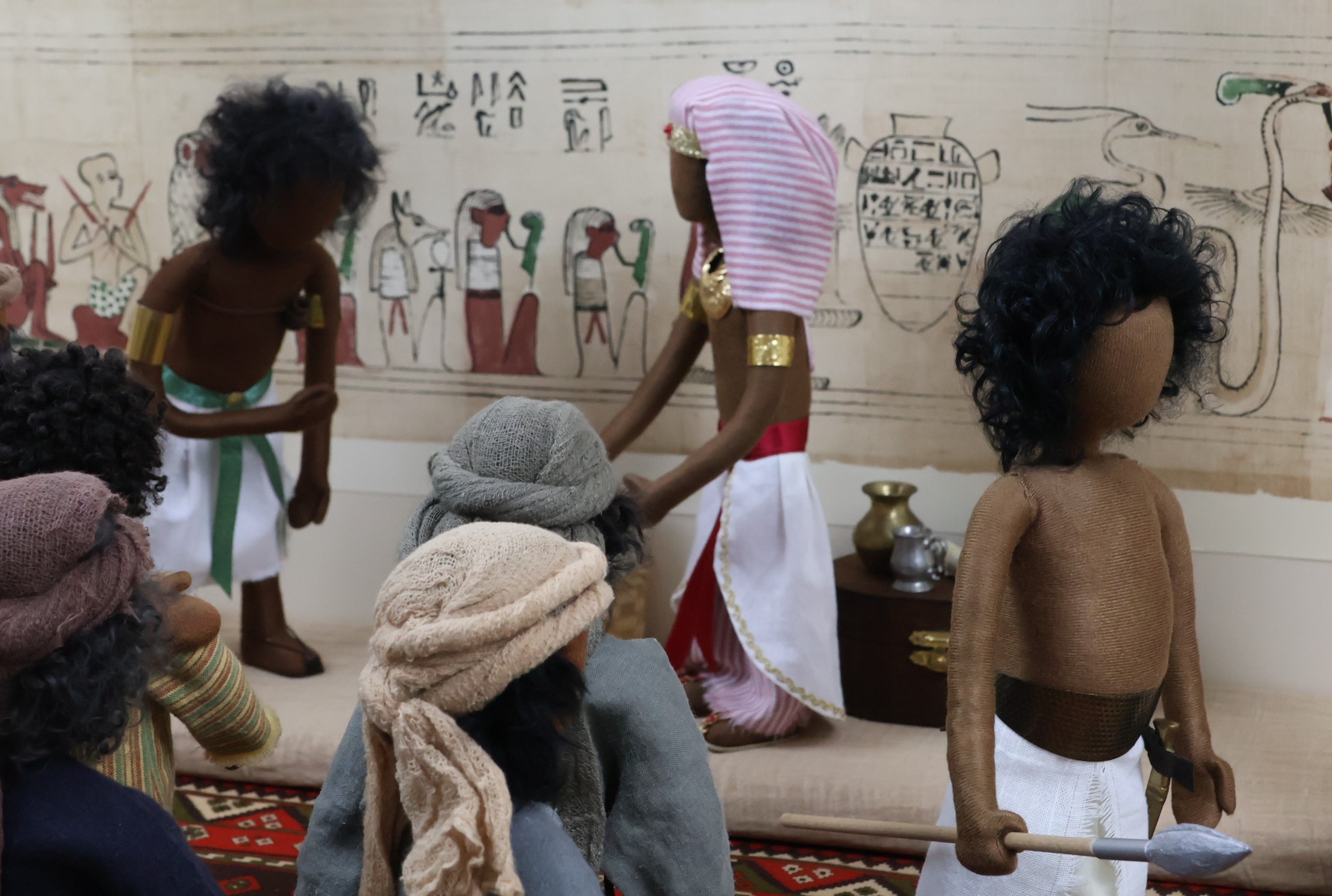 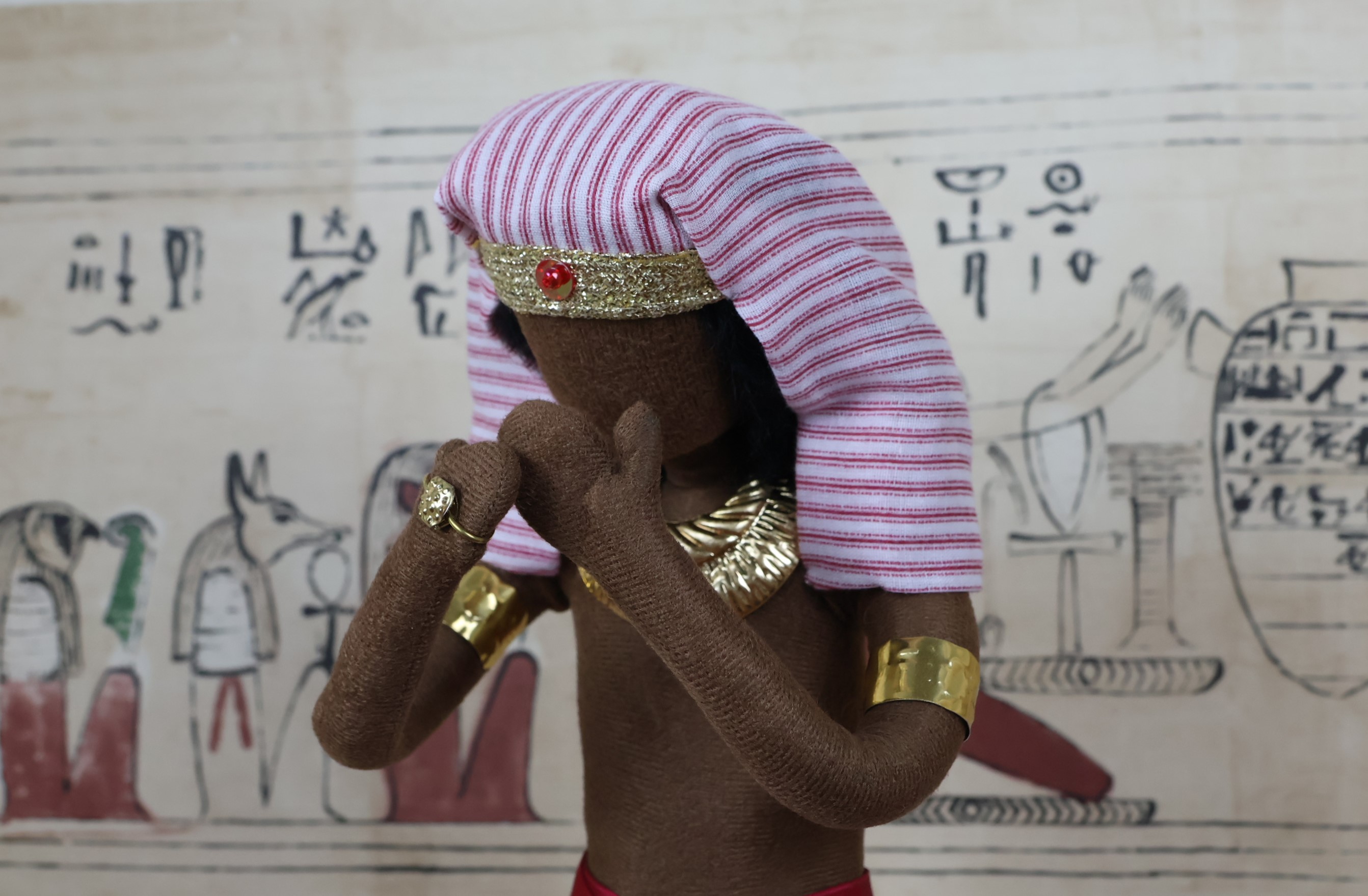 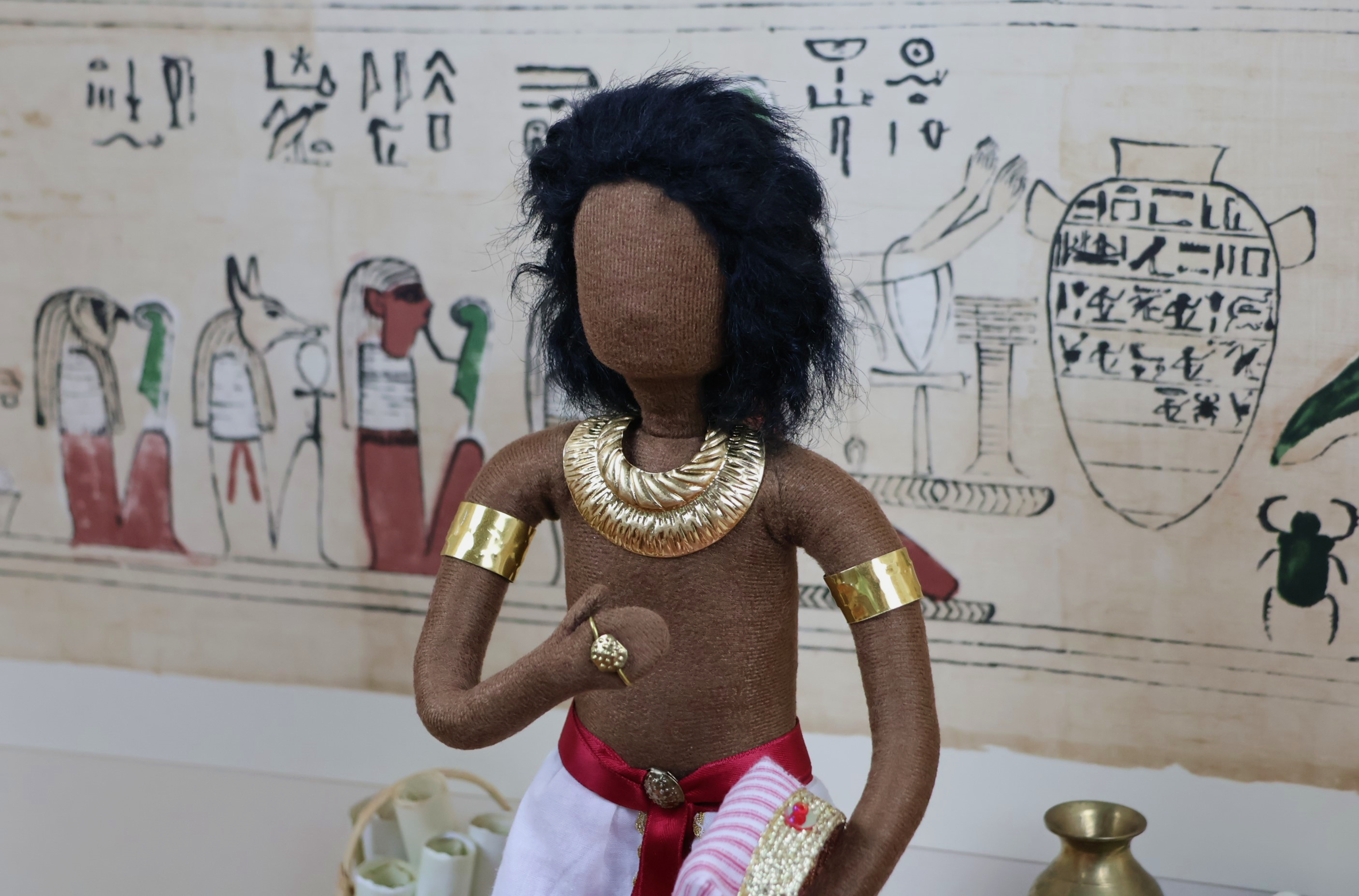 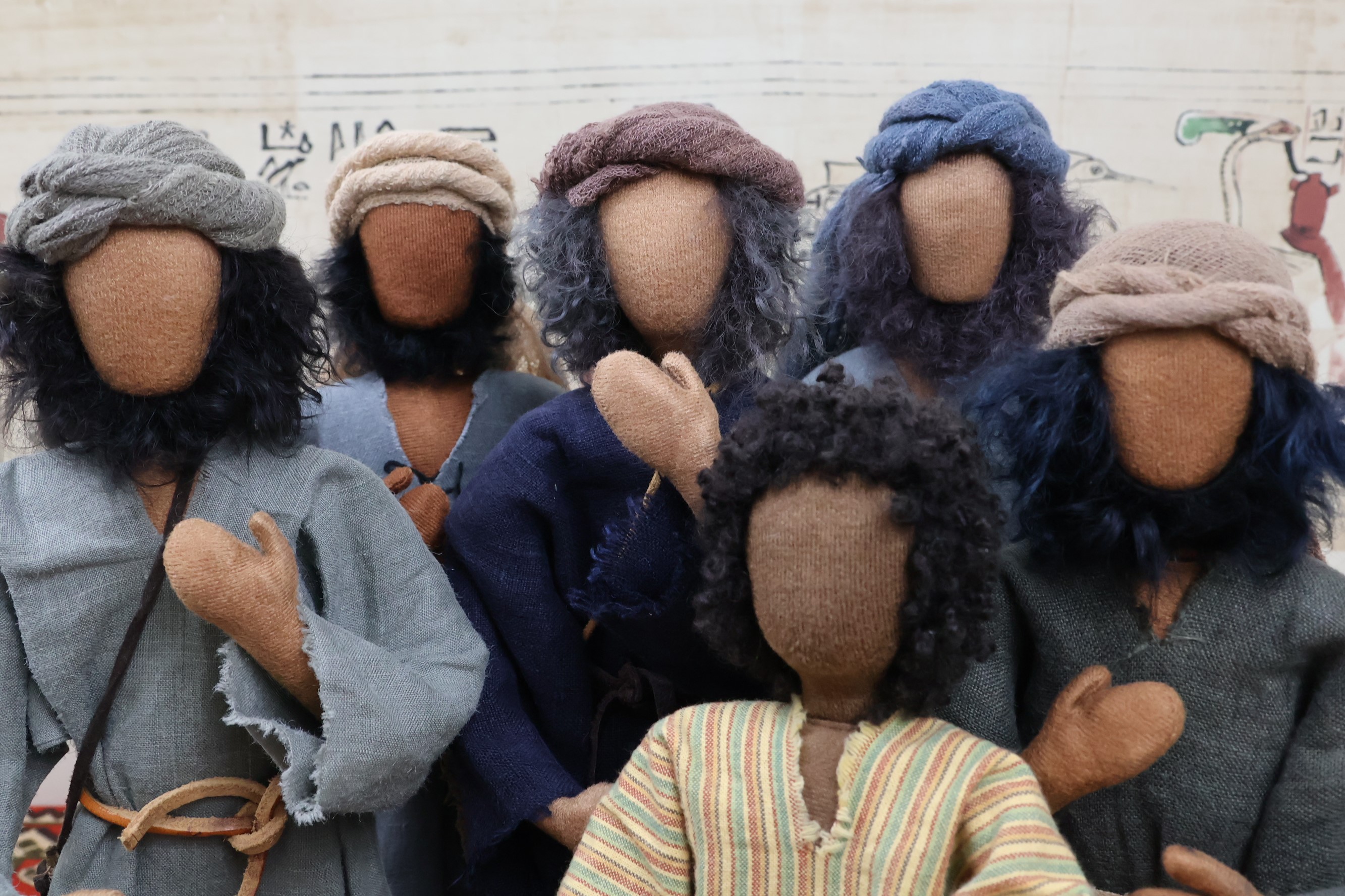 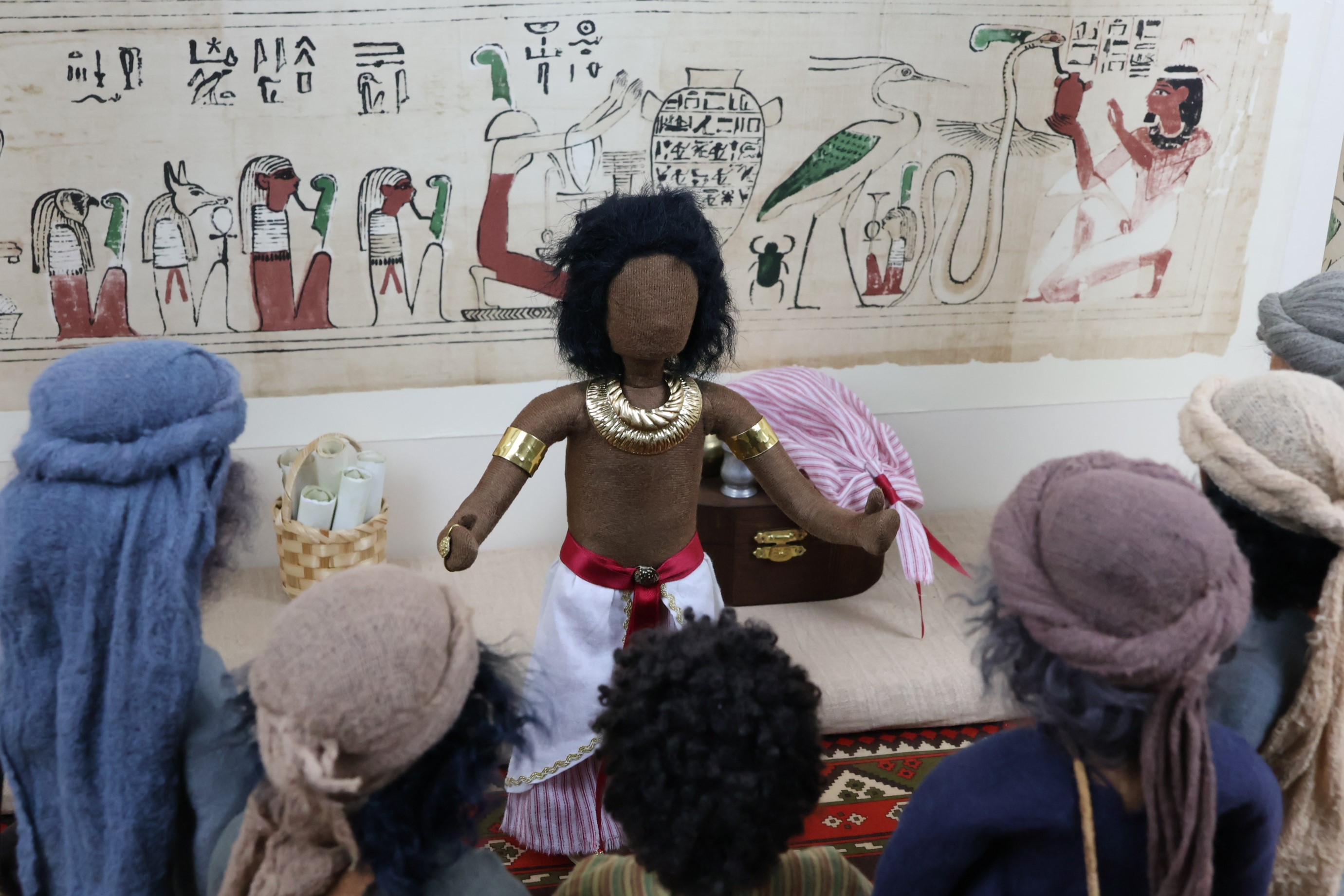 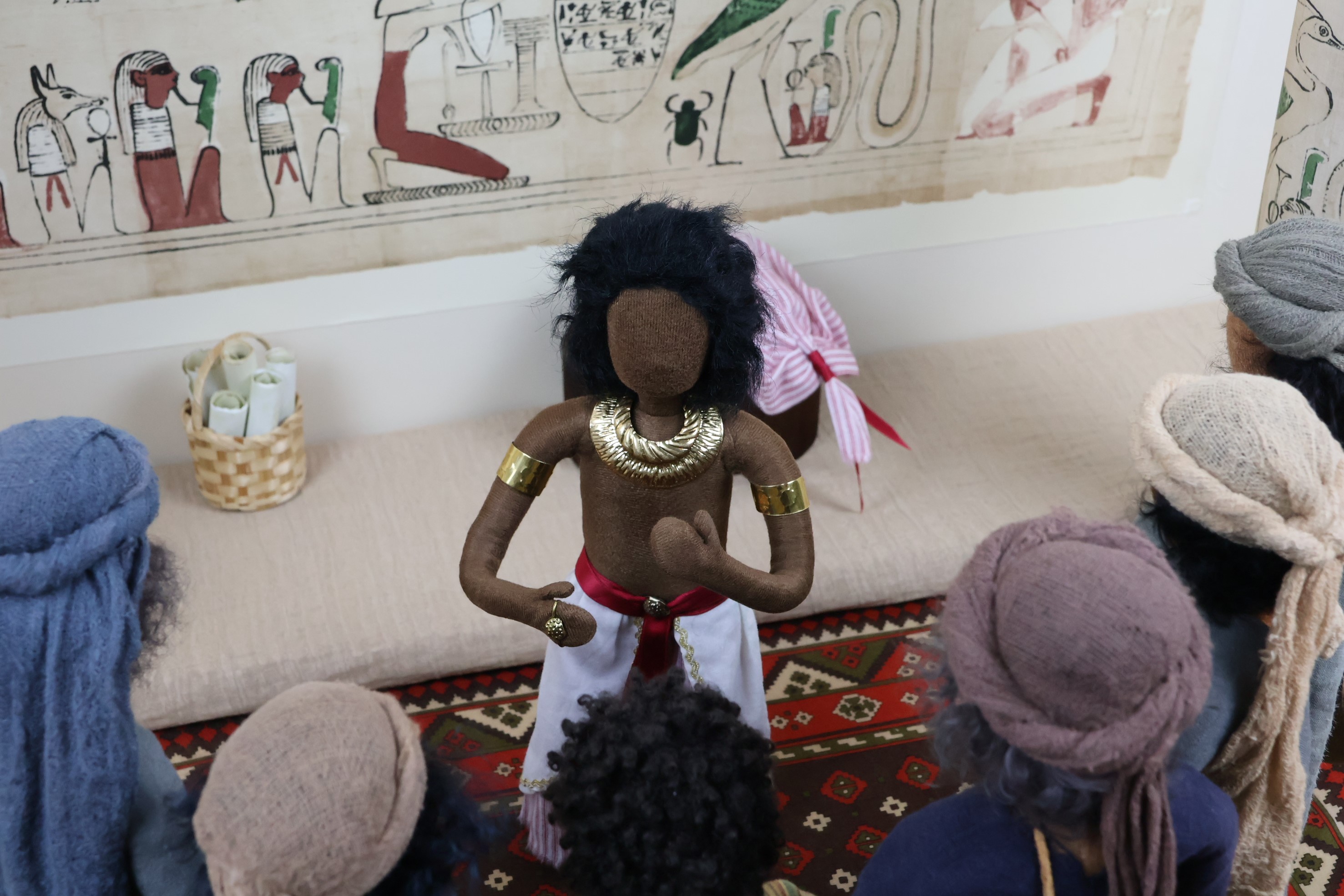 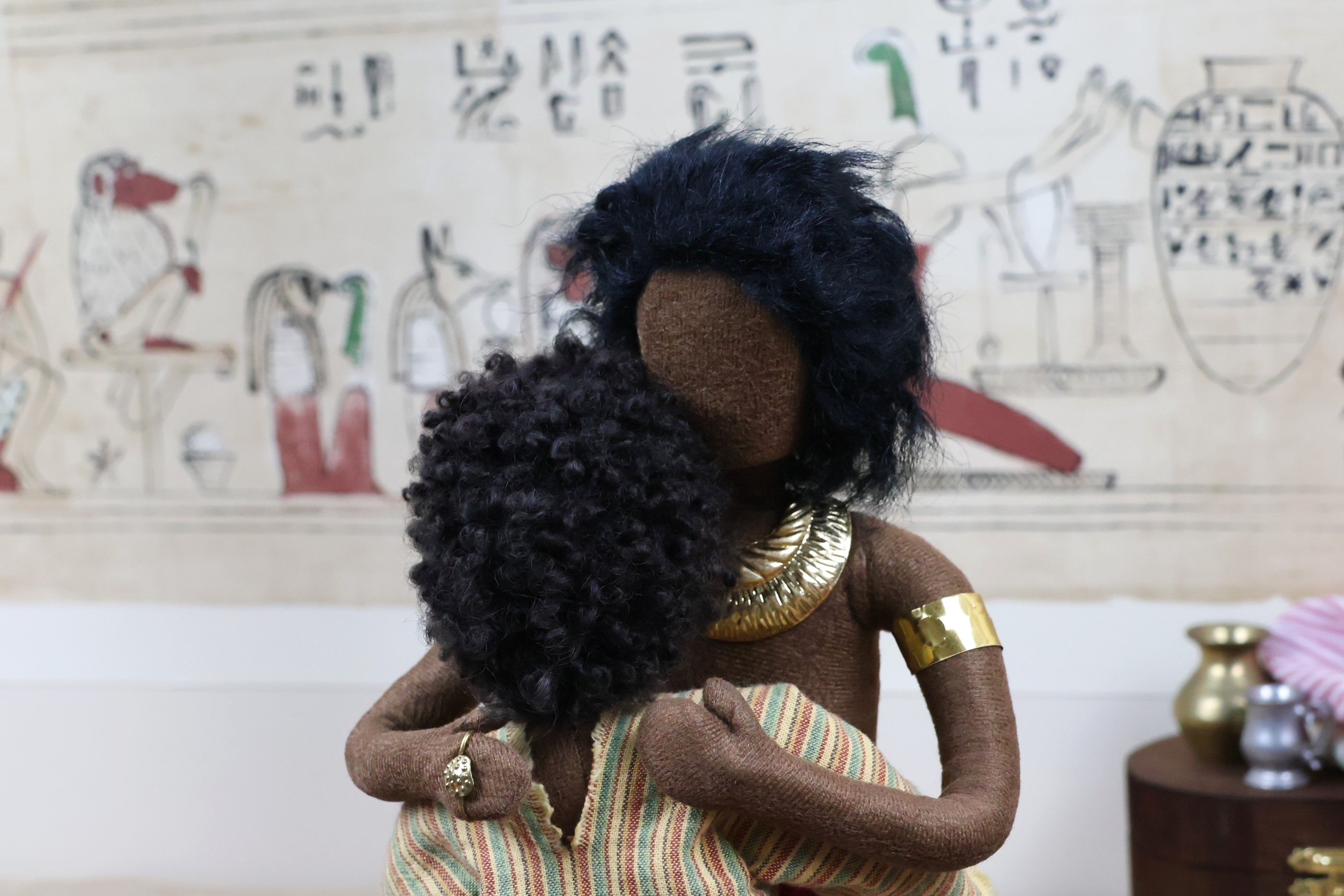 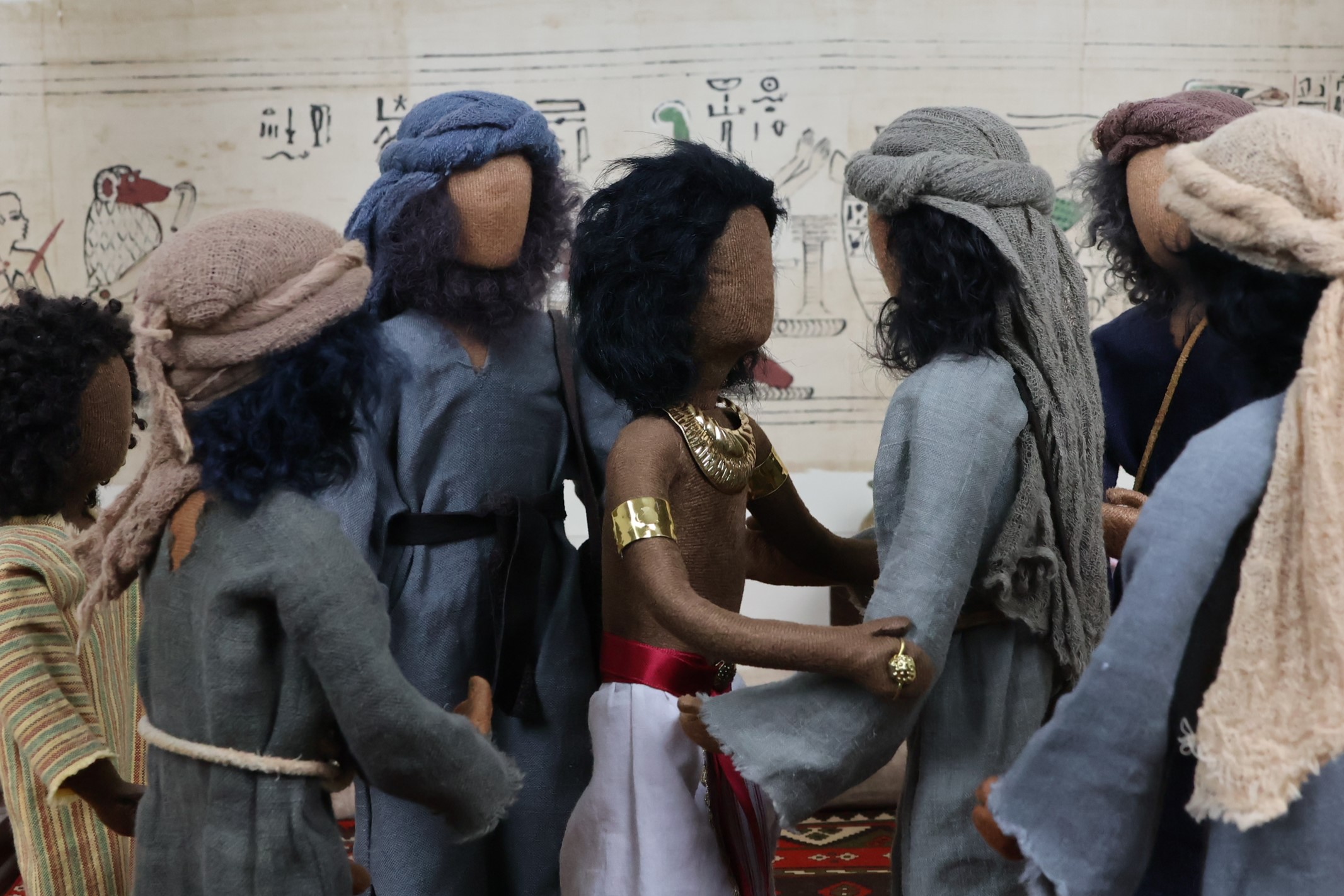 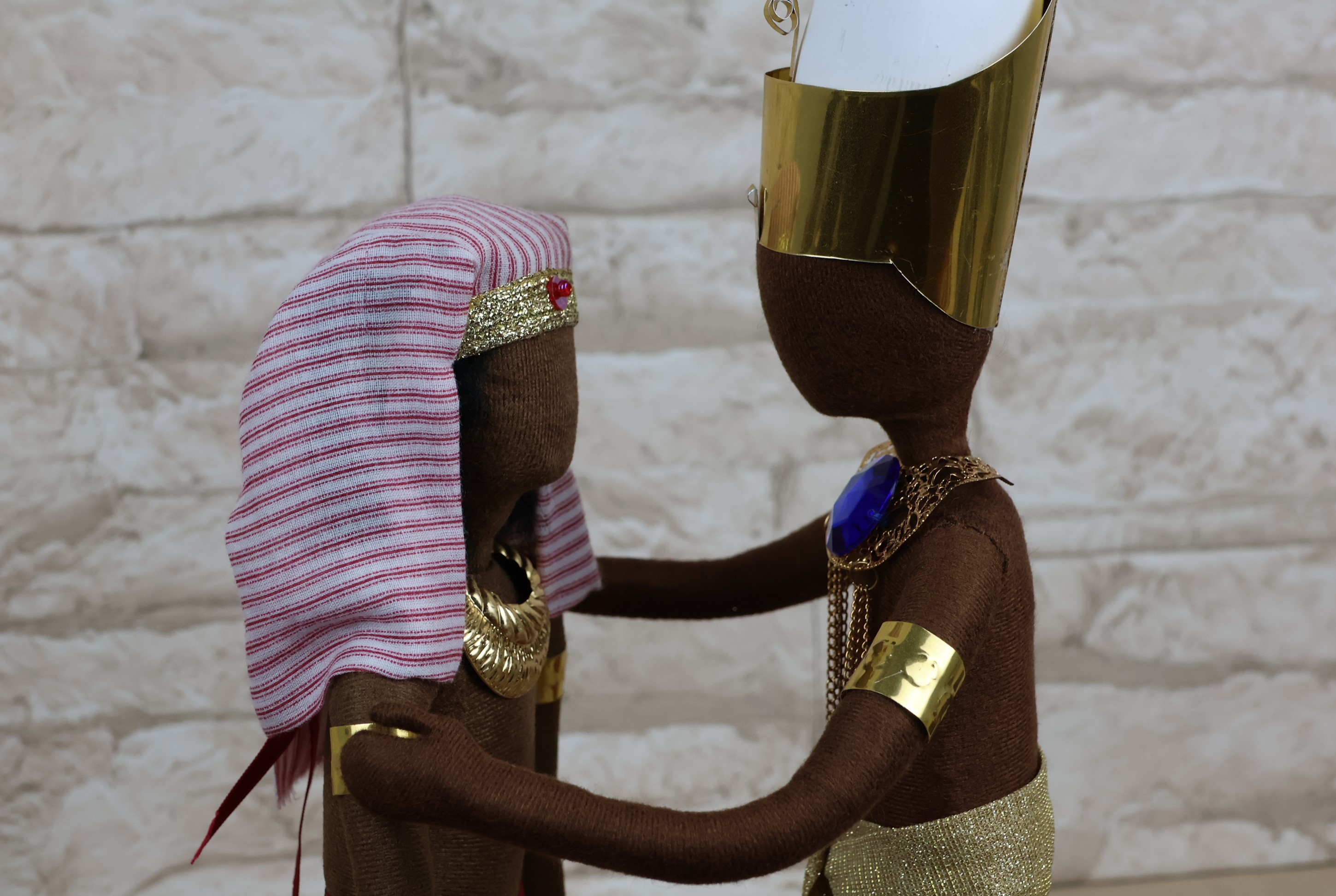 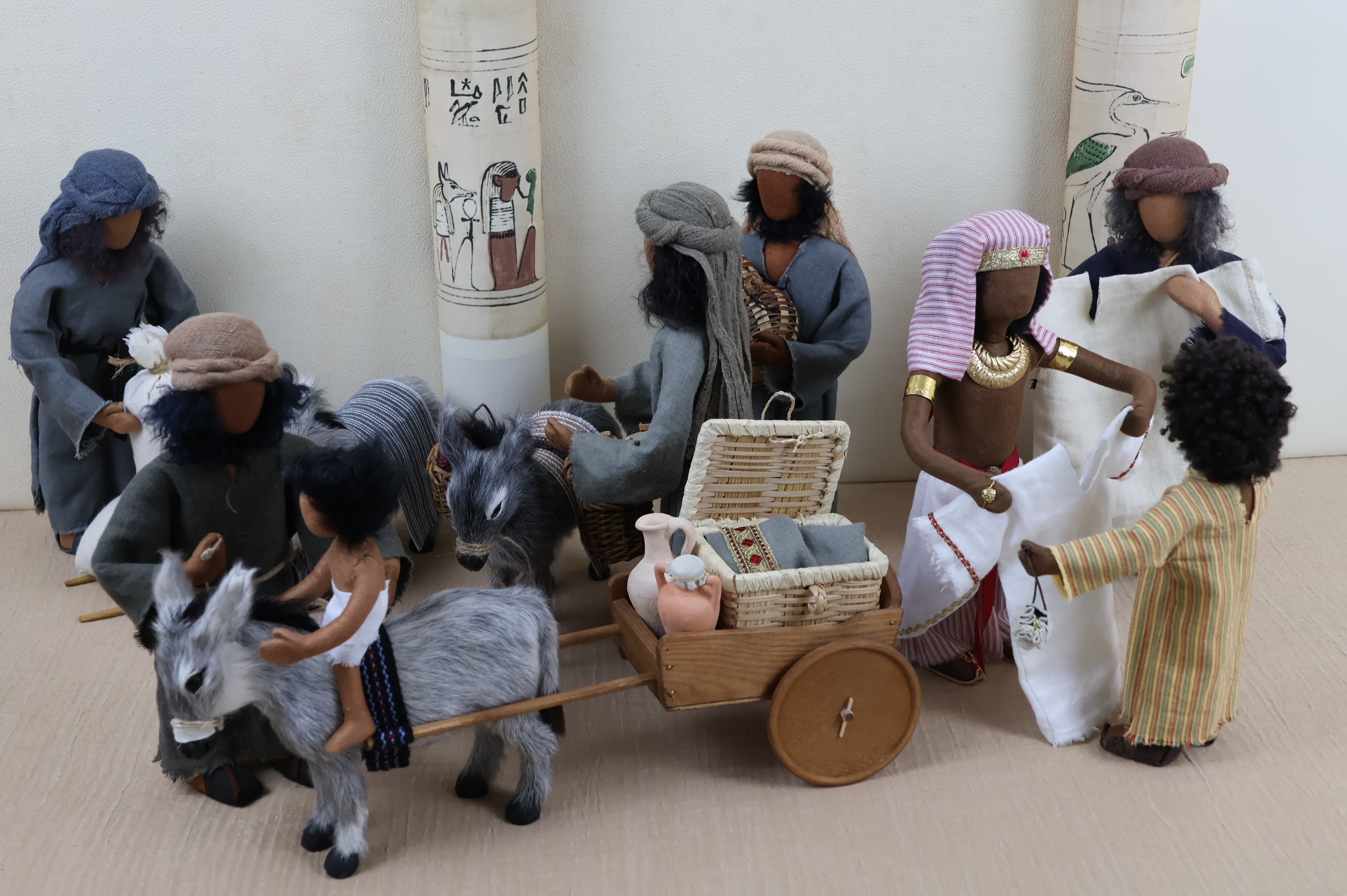 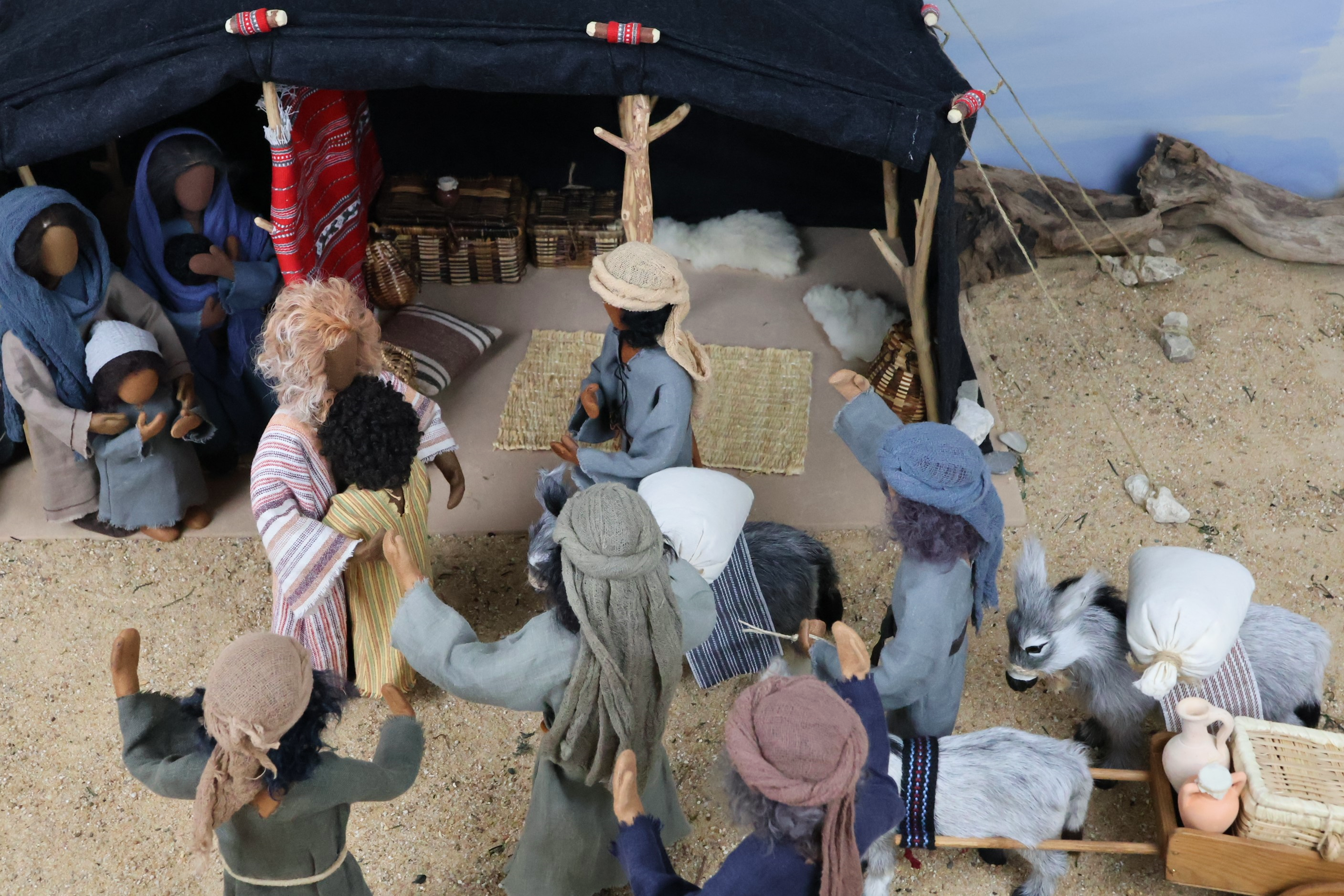 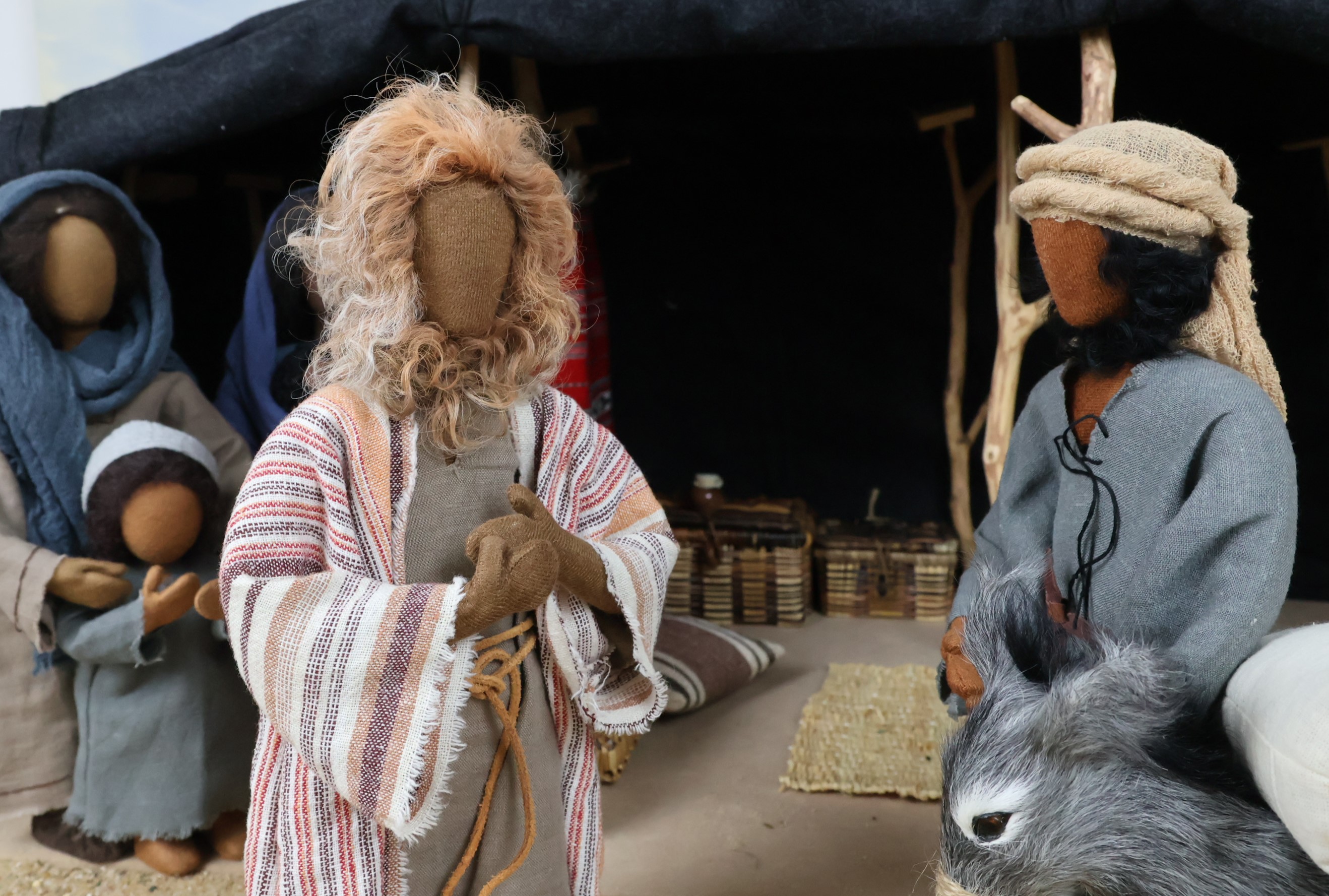 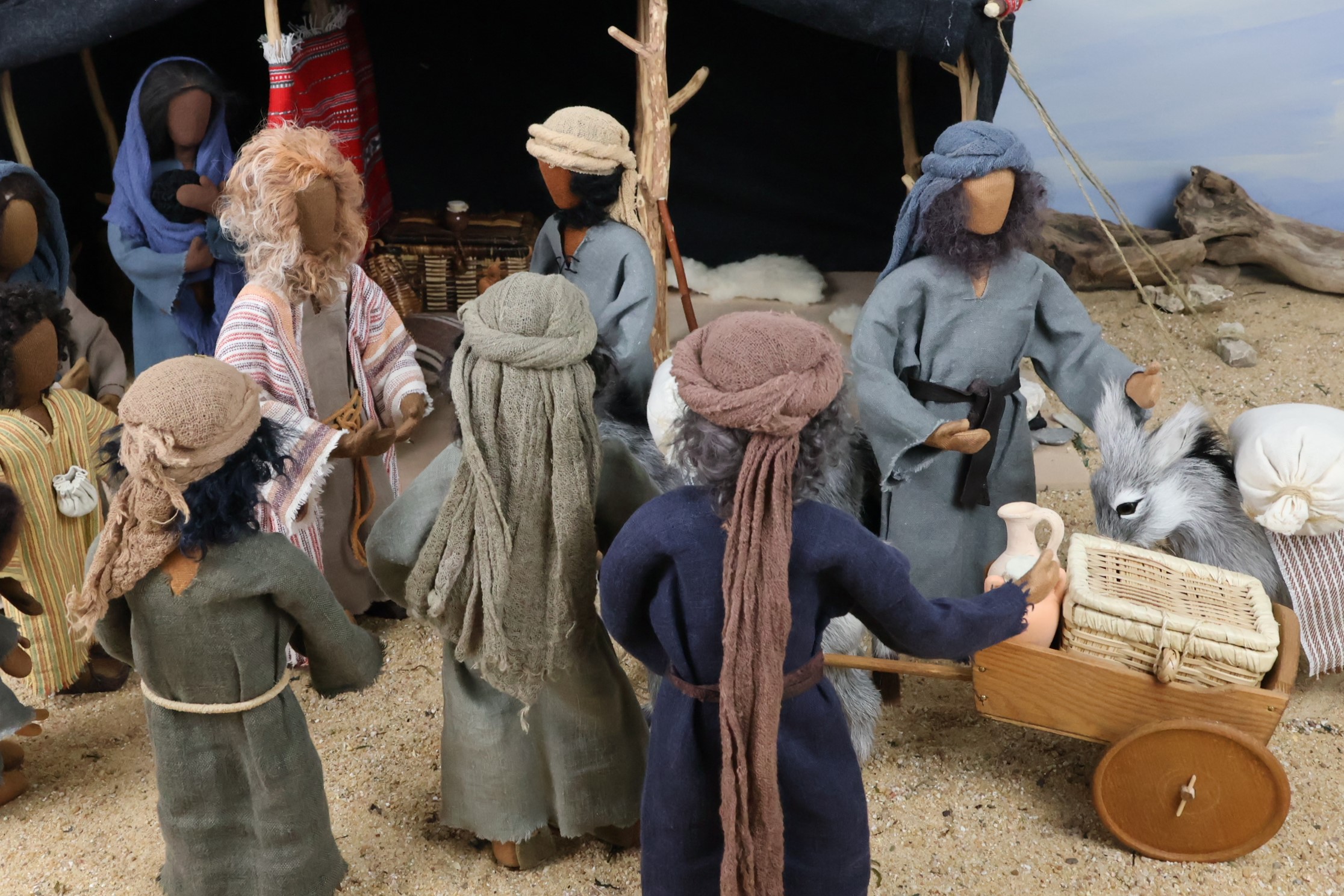 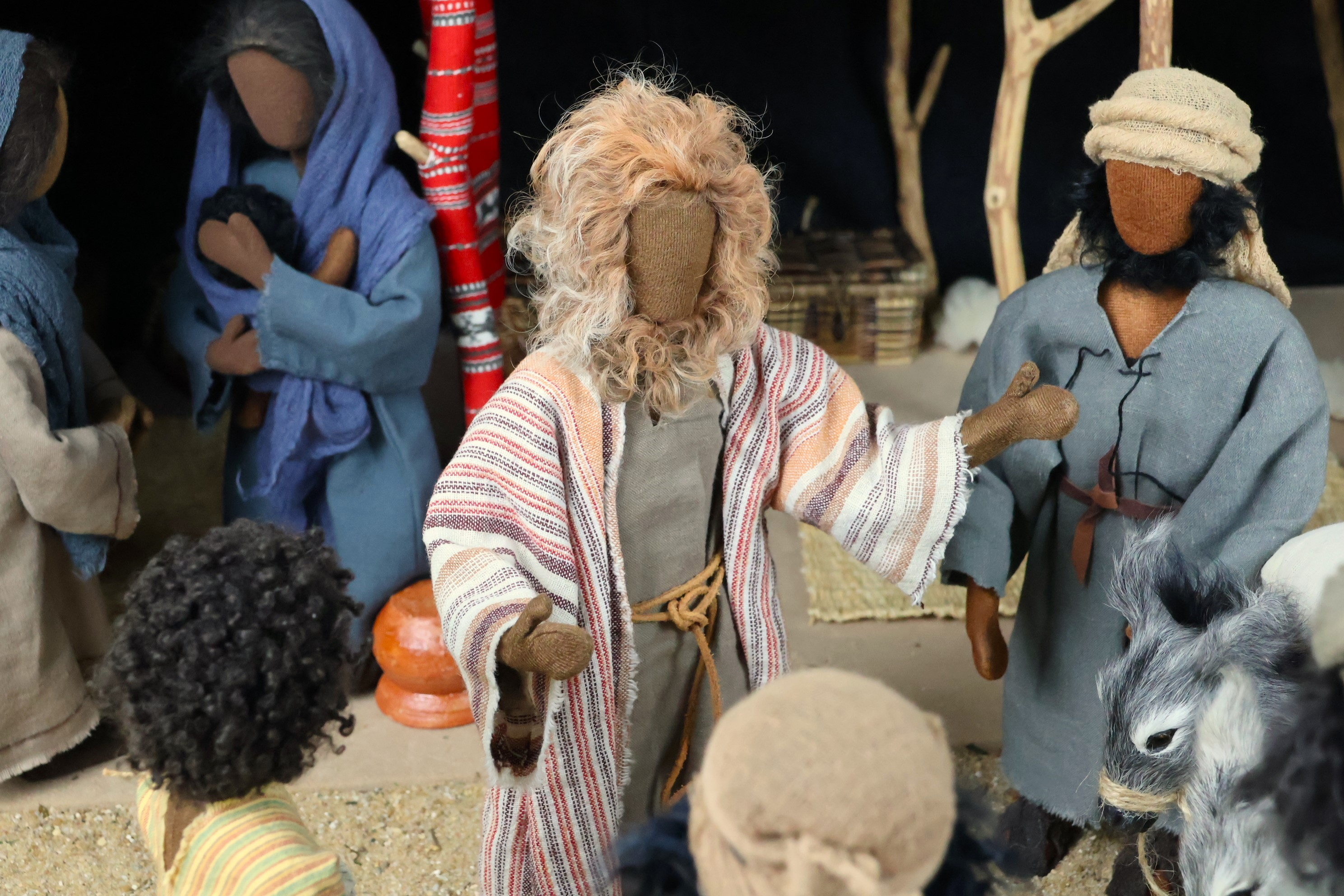 Josef gibt sich zu erkennen – Jakob zieht nach Ägypten
1. Mose 45 und 1. Mose 46 – 47, 1-12
Fotos: Regina Eisenmann
2025